ED ve BPH/AÜSS Tedavisinde TadalafilProf Dr Hakan Kılıçarslan Uludağ Ünv Tıp Fak Üroloji AD17 Nisan TÜD Güney Marmara Şubesi Toplantısı
Source:
Erektil Disfonksiyon (ED): Tanımı
“. . .bir erkeğin sürekli ya da tekrarlayan şekilde, cinsel performans için yeterli penil ereksiyona (sertleşmeye) ulaşamaması ve/veya bunu koruyamaması”
Review:
Reviewer Memo:
Uluslararası ED Konsültasyon toplantısı önerileri. Kaynak: Jardin A et al, eds. Erectile Dysfunction. Plymouth, UK: Health Publication, Ltd; 2000:711-726.
Slide Modified:
Memo:
Source:
Massachusetts Erkek Yaşlanma Çalışması (ABD): En Önemli ED Prevalans Çalışması
40 - 70 yaş arasındaki erkekler (N=1290)
Review:
Hafif
%17
Reviewer Memo:
ED
%52
ED yok
%48
Orta
%25
Ağır
%10
Feldman HA et al. J Urol. 1994;151:54-61.
Slide Modified:
Memo:
ED için major risk faktörleri: kronik hastalıklar
1.  Martin-Morales A et al. J Urol. 2001;166:569-575. 
2.  Braun M et al. Int J Impot Res. 2000;12:305-311. 
3.  Goldstein I. Am J Cardiol. 2000;86(suppl):41F-45F. 
4.  Feldman HA et al. J Urol. 1994;151:54-61.
Erkeklerin Doktorları ile Cinsel Sorunlarını Konuşamama Nedenleri
Erkeklerin
%74’ü utanma sebebiyle1 
%71’i ED’nin tıbbi bir sorun olarak görülmeyeceğini düşündüğünden2
%68’i cinsellik konusunda konuşmanın doktorunu rahatsız edeceği korkusundan2 cinsel sorunlarını doktorları ile konuşamamaktadırlar
1. Levine LA, Kloner RA. Am J Cardiol 2000(Dec 1);86:1210-3
2.Shabsigh R et al (eds). Sildenafil Citrate: Viagra ….. Three Years Later, 2001,Canada
Massachusetts Erkek Yaşlanma Çalışması (ABD): Yetersiz Cinsel Disfonksiyon Tedavisi
Kaynak:
n=639 (≥45 yaş)
İnceleme:
Tedavi olmak isteyen veya tedavi gören
% 10
İnceleyenin Notu:
%90 Hiç tedavi olmak istemeyen
McKinlay JB. Int J Impot Res 2000;12(suppl 4):S6-S11. Massachusetts Erkek Yaşlanma Çalışması (MMAS) verilerine göre. Kaynak: AARP Modern Maturity. Sexuality Study. Washington DC, 1999.
Sonraki Slayt:
Not:
[Speaker Notes: KEY POINT
Despite the prevalence of erectile dysfunction (ED), studies show that it is a disease that is undertreated. 1(p60/para 1, table), 2(pS7/col1/para2; pS10/col1/para4), 3(slide 15)

OTHER POINTS  
In the Massachusetts Male Aging Study (MMAS) study published in 2000, 2 years after the introduction of sildenafil to the US, the vast majority of men (90%) had never sought treatment for their sexual dysfunction. 2(pS10/col1/figure 5, para2)
This is consistent with a national survey conducted for the American Association of Retired Persons in 1999 of 639 men aged ≥45 years. Only 10% of the respondents reported seeking or receiving treatment to improve sexual function. 2(pS10/col1/figure5, para2)
At that time, half of those men who had sought treatment (5%) had tried or were currently using sildenafil. 1(p62/para1, table), 2(pS10/col1/figure5, para2)
In a 2000 survey of 28,691 men (aged 20–75 years) in the US, UK, Spain, France, Italy, and Germany, between 27% and 48% of respondents reported that they had sought treatment at one time for their ED. 3(slides 2–4)
As of late 2001, nearly 1 in 5, or 20%, of US men >40 years had received treatment for their ED. 4(pS49/col1/para2)

REFERENCES
AARP/Modern Maturity Sexuality Study. Washington: AARP; 1999. 
McKinlay JB. The worldwide prevalence and epidemiology of erectile dysfunction. Int J Impot Res. 2000;12(suppl 4):S6–S11.
Shabsigh R et al. CME course: The emerging frontier for management for ED: strategies for patient care on the horizon, July 22, 2003.  (http://www.medscape.com/viewprogram/2525_pnt) and poster presented at the 10th World Congress of the International Society for Sexual and  Impotence Research: September 22-26, 2002; Montréal Canada.  
Hatzichristou DG. Sildenafil citrate: lessons learned from 3 years of clinical experience. Int J Impot Res. 2002;14(suppl 1):S43–S52.]
Source:
ED Tedavisi: PDE5 İnhibitörleri
Tadalafil
Vardenafil HCl
Sildenafil sitrat
Udenafil


- Tüm ilaçların ED tedavisinde etkinlik ve güvenilirlikleri kanıtlanmıştır 
- Farklı molekül yapıları, PDE5 inhibitörlerinin farmakokinetik özelliklerinin de farklı olmasına neden olur
- Farmakokinetik farklar tedaviye yanıtın özelliklerini etkilemektedir
Review:
Reviewer Memo:
Slide Modified: MRW 6/04
Memo:
Source:
ED Tedavisinde Önemli Noktalar
Mevcut oral tedavilerle hastalar büyük oranda  tedavi edilebilmektedir
Oral ED ilaçları ile tedavinin başarısız olduğunun belirtilebilmesi için ilacın 6-8 kez denenmiş olması gerekir
Uygun doz, uygun şekilde kullanıldığında yanıt alma oranı artar
Review:
Reviewer Memo:
Slide Modified:
Memo: From Trish and Mike
Kontrendikasyonlar ve Uyarılar
PDE5 inhibitörleri 24 saat içinde bir tabletten fazla kullanılamaz
Nonselektif alfa blokerlerle birlikte kullanılırken dikkatli olunmalıdır
Kardiyolojik açıdan cinsel aktivitenin önerilmediği erkeklere önerilmemelidir
Nitrat içeren ilaçlarla kullanımı kontrendikedir
PDE5i - Antihipertansif İlaçlarla Etkileşim
Source:
Her üç PDE5 inhibitörü de aşağıdaki antihipertansif ajanlarla birlikte kullanıldıklarında farmakokinetikleri etkilenmez, yan etki profilleri değişmez 

Diüretikler
ACE inhibitörleri
Kalsiyum Kanal Blokerleri
Beta Blokerler
Review:
Reviewer Memo:
Slide Modified:
Memo:
Source:
PDE5i – Alkolle Etkileşim
Her üç PDE5 inhibitörü de düşük doz alkol ile birlikte kullanılabilir

PDE5 inhibitörleri: 
Alkolün hipotansif etkilerini artırmaz 
Alkolle farmakokinetik etkileşime girmez
Klinik çalışmalarda kullanılan maksimum alkol dozu; 
    0.5-0.6 g/kg’dır
Review:
Reviewer Memo:
Slide Modified:
Memo:
Tadalafil
Tadalafil Etki Başlama Zamanı
ilaç alan ve 30 dakika içinde başarılı ereksiyonu olan hastaların kümülatif yüzdesi
Tadalafil 20 mg
52%
70
60
32% (P=0,012)
50
40
30
20
10
zaman (dakika)
0
15
16
17
18
19
20
21
22
23
24
25
26
27
28
29
30
20 mg tadalafil de istatistiksel olarak anlamlı yanıt (plaseboya göre) 16 dakika kadar erken sürede gözlenmiştir
Kuan J. Brock G. Expert Opin. Investig. Drugs 2002; 11 (11): 1605-1613
Aç 
Tok
Tadalafil Farmakokinetiği: Açlık ve Tokluğun Plazma Konsantrasyonuna Etkisi
Source:
350
Review:
300
250
Tadalafil
Konsantrasyonu (μg/L)
200
150
Reviewer Memo:
100
50
0
0
24
48
72
96
144
120
Uygulamadan sonra geçen zaman
Yemeğin (yüksek yağ içerse dahi) tadalafil emilimi üzerinde etkisi yoktur
Tadalafil tokluk durumundan bağımsız olarak kullanılabilir
Patterson B et al. ESSIR Roma, İtalya. 30 Eylül-3 Ekim, 2001. Abstract 120.
Slide Modified:
Memo:
90
Başarılı ilişki 
girişim yüzdesi
>30 Dak –
4Saat
>4 saat–
12saat
>12 saat–
24saat
30 Dak
Tadalafil Etki Süresi
Doz sonrası 36. saatte % 80’e varan  başarılı cinsel ilişki oranı bildirilmiştir
100
80%
79%
80%
73%
80
70
59%
60
50
40
30
20
10
0
>24 Saat–
36Saat
Brock G et al. J Urol 2002; 168: 1332-1336
Gerektiğinde kullanım uygulamasında
hasta cinsel ilişki planladığı zaman ilaç alır ve ereksiyon sağlanır

ilacın farmakokinetik özelliklerine göre
planlanan ilişkiden belli bir süre önce ilacın alınması
gıdalar 
alkolle etkileşimine dikkat edilmesi gereklidir
Aynı şekilde ilacın etki süresi de sınırlıdır ve etki süresi içinde cinsel ilişki gerçekleşmezse ilaç etkisinin kaybolacağı bilinmelidir
Yeniden ilaç alınması gereklidir, ancak tüm PDE5 inhibitörleri için 24 saat içinde maksimum bir tablet alınması gerektiği göz önünde bulundurulmalıdır
Düzenli kullanım uygulamasında
PDE5 inhibitörünün hergün alınması ile kesintisiz, sürekli bir etki sağlanması hedeflenmektedir

Hasta günün kendisi için uygun bir saatinde ilacını almayı planlar ve ilacın etkisi bir kez başladıktan sonra etkinliğin günün herhangi bir saatinde var olduğu kabul edilir
Ön Görülen Tadalafil Zamana Karşı Konsantrasyon Profilleri
1 Haftada Tadalafil Plazma Konsantrasyonları
400
350
Tadalafil 5 mg, günde tek doz
300
Tadalafil 20 mg, gerektiğinde kullanım
250
200
Tadalafil Plazma Konsantrasyonu (ng/mL)
150
100
50
0
0
24
48
72
96
120
144
168
Süre (saat)
Wrishko R et al. J Sex Med 2009;6:2039-48.
[Speaker Notes: KEY POINTS
Compared to plasma concentrations after single-dose administration of tadalafil 20 mg, pharmacokinetic simulations indicated that daily-dosing of tadalafil 5 mg resulted in concentrations that would be less than half that of 20 mg as-needed during the first day, approximately equivalent during the second day, but greater during the remainder of the week after daily administration of tadalafil 5 mg. (p2042/col 2/para 2)
The simulated cumulative weekly exposure after once-daily dosing of tadalafil 5 mg was approximately 69% higher than in that after a single dose of tadalafil 20 mg each week. (p2042/col 2/para 2) 
In summary, for a man anticipating 1 dose of tadalafil 20 mg a week as part of his regular sexual activity, a once-daily dose of tadalafil 5 mg would represent a greater weekly exposure to tadalafil. (p2042/col 1/only paragraph)

BACKGROUND
A recent study generated pharmacokinetic predictions of tadalafil plasma concentrations using empirical data gathered from 20-mg, single-dose tadalafil administration paired with tadalafil usage patterns from on-demand clinical trials. (p2039/methods section of abstract)
Predictions were based upon a calculated accumulation ratio from the half-life of tadalafil, and assumed linear pharmacokinetics. Pharmacokinetic characterization (of tadalafil in men with ED) was further provided by population pharmacokinetic analysis of tadalafil concentrations from a subset of 66 patients receiving tadalafil 2.5 or 5 mg once daily in a multicenter, randomized, double-blind, placebo-controlled, parallel-design, efficacy and safety clinical study. (p2040/col 2/para 1)
To test pharmacokinetic simulations and pharmacodynamic predictions, clinical trials were subsequently conducted to demonstrate efficacy and safety of once-daily, low-dose tadalafil 2.5 mg and 5 mg. (p2040/col 2/para 1)

REFERENCE
Wrishko R, Sorsaburu S, Wong D, et al. Safety, efficacy, and pharmacokinetic overview of low-dose daily administration of tadalafil. J Sex Med. 2009;6(7):2039-48.]
Günde Tek Doz Uzun Süreli Etkililik: Sonuçlar
Plasebo kontrollü çalışma periyotlarında 12 ve 24 hafta sonra gözlenen etkinlik artışları1,2 1 ve 2 yıllıkaçık etiketli tedaviden sonra da etkililik artışları olarak korunmuştur3

2 yıllık tadalafil 5 mg günde bir kez dozlamadan sonra tolerans veya tedaviye direnç (taşifilaksi) kanıtına rastlanmamıştır3
1. Porst H et al. Eur Urol 2006;50:351-359.
2. Rajfer J et al. Int J Impot Res 2007;19:95-103.
3. Porst H et al. J Sex Med 2008;5(9):2160-2169.
[Speaker Notes: KEY POINTS
Tadalafil 5 mg dosed once-daily was well tolerated and effective in men with ED.1-3 (Porst 2006, abstract; Rajfer, abstract; Porst 2008, abstract)
Tadalafil 5 mg OAD was well tolerated, with no serious drug-related adverse events reported in either the 1-year or 2-year open-label extension trials.3 (Porst 2008, abstract)
Tadalafil efficacy was maintained for up to 2 years. Mean IIEF EF domain scores improved by >10 points from baseline to the conclusions of both the 1- and 2-year open‑label extensions.3 (Porst 2008, abstract)
Tachyphylaxis was not observed, even with 2 years of daily dosing with tadalafil 5 mg. The rate of discontinuation due to perceived lack of efficacy was higher during the first year of the 2-year‑open-label extension (35/238; 14.7%) than during the 1-year open‑label extension (8/234; 3.4%). Note that fewer patients who continued into the second year discontinued due to perceived lack of efficacy (4/238; 1.7%), suggesting that tachyphylaxis did not occur. (Porst 2008, p2164/Fig2 and p2168/col1/para1) 

REFERENCES
Porst H, Giuliano F, Glina S, Ralph D, Casabé AR, Elion-Mboussa A, Shen W, Whitaker JS. Evaluation of the efficacy and safety of once-a-day dosing of tadalafil 5 mg and 10 mg in the treatment of erectile dysfunction: results of a multicenter, randomized, double-blind, placebo-controlled trial. Eur Urol 2006;50:351-359.
Rajfer J, Aliotta PJ, Steidle CP, Fitch WP 3rd, Zhao Y, Yu A. Tadalafil dosed once a day in men with erectile dysfunction: a randomized, double-blind, placebo-controlled study in the US. Int J Impot Res 2007;19:95-103.
Porst H, Rajfer J, Casabé A, et al. longterm safety and efficacy of tadalafil 5 mg dosed once-daily in men with erectile dysfunction. J Sex Med. 2008;5:2160-2169.]
Günde Tek DozTadalafil 5 mg Uzun Süreli Etkililiği: IIEF EF
2-Yıllık Uzatma
1-Yıllık Uzatma
Ortalama IIEF EF Alanı Skoru
229
229
217
213
205
204
170
153
139
Başlangıç
4-ay
8-ay
12-ay
Başlangıç
6-ay
12-ay
18-ay
24-ay
1-yıllık uzatma fazında açık etiketli fazdan sonra tedaviye 1 aylık sürede ara verilmiştir
Bu arınma periyodunun sonunda ortalama IIEF EF Alanı skoru 16.0'dır
IIEF EF=Erektil Fonksiyon Uluslararası İndeksi - Erektil Fonksiyon Alanı; ay = aydaki çalışma viziti
Porst H et al. J Sex Med 2008;5(9):2160-2169.
[Speaker Notes: KEY POINTS
The word ”effectiveness” rather than “efficacy” is used in this slide regarding extension trial data, as there was no placebo arm during these study extensions

The improvement from baseline in IIEF EF domain scores remained steady during the extension trials.1 (Baseline, 12-mo, 24-mo data in Porst 2008, p2166/Table3; others check study report)
In the 1-year trial, the baseline IIEF EF domain score was 13.7, but 4-month, 8-month, and 12-month scores were 23.8, 23.7, and 24.1, respectively. 2,3 (Baseline, 12-month, 24-month data in Porst 2008, p2166/Table3; others check study report)
In the 2-year trial, the baseline IIEF EF domain score was 14.0, but 6-month, 12-month, 18-month, and 24-month scores were 23.5, 23.8, and 24.2, and 24.8, respectively. 2,3 (Baseline, 12-month, 24-month data in Porst 2008, p2166/Table3; others check study report)

BACKGROUND
Patients participated in 1-yr (N=234) and 2-yr (N=238) open-label extensions that took place subsequent to the randomized, double-blind, placebo-controlled trials.1(Porst 2008, p2161/col1/last para)
Cumulative tadalafil exposures were 225.1 and 355.5 patient years for the 1-yr and 2-yr open-label extensions.1 (Porst 2008, p2163/col1/para3)
Compared with the first year of the 2-year open-label extension, fewer patients who continued into the second year of the extension trial discontinued because of perceived lack of efficacy/effectiveness (4/238; 1.7%); study authors felt this suggested that tachyphylaxis did not occur.1 (Porst 2008, p2164/Fig3)
 REFERENCES
Porst H, Rajfer J, Casabé A, et al. longterm safety and efficacy of tadalafil 5 mg dosed once-daily in men with erectile dysfunction. J Sex Med. 2008;5:2160-2169.
LVCV Extension CSR Table 7.1.
LVFP Extension CSR Table 7.1.]
Günde Tek Doz Tadalafil 5 mg Uzun Süreli Etkililiği: IIEF EF ≥26 Sağlanan Erkeklerin Oranı
1 Yıllık Uzatma Çalışması
2 Yıllık Uzatma Çalışması
Normal  IIEF EF Alanı Skoru Olan Hastaların Oranı (%)
N=202
N=135
Başlangıçta IIEF EF<26 Olan Hastalar
IIEF EF=Erektil Fonksiyon Uluslararası İndeksi - Erektil Fonksiyon Alanı
Porst H et al. J Sex Med 2008;5(9):2160-2169.
[Speaker Notes: KEY POINTS
The word ”effectiveness” rather than “efficacy” is used in this slide regarding extension trial data, as there was no placebo arm during these study extensions

Tadalafil 2.5 mg and 5 mg taken once a day resulted in significantly greater improvement compared with placebo in the following measures: IIEF Intercourse Satisfaction (IS) domain score, IIEF Overall Satisfaction (OS) domain score, SEP4 (hardness satisfaction), SEP5 (overall satisfaction), and Global Assessment Questions (GAQ) 1 and 2. (Porst 2008, p2167/Table4)
A higher percentage of tadalafil patients compared with placebo patients had IIEF EF Domain scores 26 at endpoint compared with placebo; however, the differences were not statistically significant. Note that IIEF EF domain scores of 26 to 30 are considered “no ED.” (Porst 2008, p2167/col1/last para, p2167/col2/para1; p2164/col2/last para)

BACKGROUND
This analysis included only men who had a baseline IIEF EF domain score of less than 26. (Porst 2008, p2167/col1/last para)
REFERENCE
Porst H, Rajfer J, Casabé A, et al. longterm safety and efficacy of tadalafil 5 mg dosed once-daily in men with erectile dysfunction. J Sex Med. 2008;5:2160-9.]
Günde Tek Doz Uzun Süreli Etkililik: Advers Olaylar
Cialis’in gerektiğinde kullanımı ve sürekli kullanımı ile izlenen advers olaylar benzerlik göstermektedir

Her iki dozlama ile en sık rastlanan advers olaylar
Baş ağrısı
Dispepsi
Sırt ağrısı
Miyalji olarak tanımlanmıştır
EKG ya da diğer lab bulguları üzerine olumsuz etki saptanmamıştır

9 ay boyunca günlük 20 mg tadalafil kullanımı ile
Total sperm sayısı
Sperm motilitesi
Sperm morfolojisi
Hormon düzeyleri  üzerine herhangi bir etki saptanmamıştır
Fusco F et al. BJU Int 2010, 1634-39
Önceki Verilerle Karşılaştırma: Advers Olaylar – Gerektiğinde Dozlamaya Karşı Günde Bir Kez Dozlamayla Randomize Çalışmalar (Çalışma 1 ve 2)
*Tüm günde bir kez ve gerektiğinde dozlama çalışmaları randomize ve plasebo kontrollüdür
AE=Advers olay; OAD=Günde bir kez; TEAE=Tedavide Meydana Gelen Advers Olaylar.
1. Porst H et al. Eur Urol 2006;50:351-9.
2. Rajfer J et al. Int J Impot Res 2007;19:95-103.
3. Donatucci et al. Curr Med Res Opin 2008;24:3383-92.
4. Carson CC et al. BJU Int 2004;93:1276-81.
[Speaker Notes: KEY POINTS
The adverse event (AE) profile for daily dosing is similar to that for on-demand tadalafil dosing1,2  (Donatucci 2008/p3390/ table 7; Carson 2004/p1278/table 2).
Tadalafil on-demand and once-daily dosing have similar treatment-emergent adverse events (TEAE) that occur with them, including headache, dyspepsia, back pain, and nasopharyngitis1,2 (Donatucci 2008/p3390/ table 7; Carson 2004/p1278/table 2).
The rate of discontinuation due to AE was low regardless of tadalafil dosing method. The percentage of patients who discontinued due to an AE was 2.9% with tadalafil 5 mg OAD, which was similar to the percentage of placebo patients who discontinued due to AE (2.0%), and which was numerically between the percentage of patients who discontinued due to AE in the tadalafil 10 mg and 20 mg groups (1.6% and 3.2%, respectively)1,2 (Donatucci 2008/p3390/ table 7; Carson 2004/p1278/table 2).

BACKGROUND
To examine once-daily tadalafil safety, this integrated analysis used pooled data from the two randomized, placebo-controlled studies that include approved once-daily dosages for men in the general ED population. Data shown are 12-week safety data with the 5 mg dosage group (the highest dose of once-daily tadalafil) (p3383/abstract).1
The “historical comparison” refers to on-demand tadalafil results compiled in another meta-analysis in which 2102 men with ED participated in 11 randomized, double-blind, placebo-controlled trials lasting 12 weeks. Tadalafil dosing allowed “on demand” doses of tadalafil 10 mg or 20 mg (p1276/abstract).2
Only a historical comparison can be made, as no head-to-head trial data are available.
NOTE: the Carson paper lists 16 patients (5%) in the 10 mg group for myalgia, but the source data lists 11 patients (3%). 

REFERENCES
Donatucci CF, Wong DG, Giuliano F, et al. Efficacy and safety of tadalafil once daily: considerations for the practical application of a daily dosing option. Curr Med Res Opin. 2008; 24(12):3383-92.
Carson CC, Rajfer J, Eardley I, et al. The efficacy and safety of tadalafil: an update. BJU Int. 2004;93:1276-81.
LVCV CSR Table 12.3.
LVFP CSR Table 14.27.]
Yapılmış tüm Cialis OAD klinik çalışmalarında,
Cialis OAD, tedavi ile genel olarak iyi tolere edilmiştir
Tedavi sırasında ortaya çıkan advers olayların (AE) insidansı düşüktür
Tedavi sırasında ortaya çıkan advers olayların (AE) çoğu hafif-orta şiddettedir
İlaca devam edilmesi ile ortadan kalkmaktadır
Advers olaylar nedeniyle tedaviyi bırakma oranı düşüktür
BPH/AÜSS tedavisinde Cialis 5mg
BPH-ED Ortak Patofizyoloji
NOS/NO teorisi

Otonom hiperaktivite ve metabolik sendrom

Alternatif yollar: ET-1/Rho kinaz

Pelvik ateroskleroz
Bloch W, Prostate 1997
Stanarius A,Urol Res,2001
ED-LUTS: NOS/NO Teorisi
Prostat glandüler epitel, fibromüsküler stroma ve kan damarlarında nitrinerjik innervasyon mevcuttur
NO 	prostat ve peniste düz kas relaksasyonu
	BPH
			  NOS	       Düz Kas Relaksasyonu
	Yaş
LUTS/BPH-ED İlişkisinde Rho Kinaz
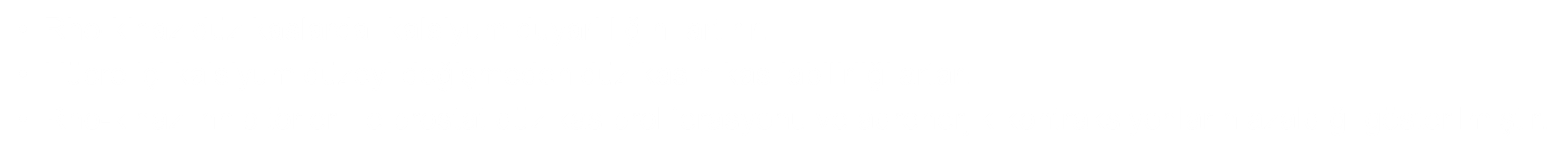 Atherosklerozis Mesane/ED Modeli
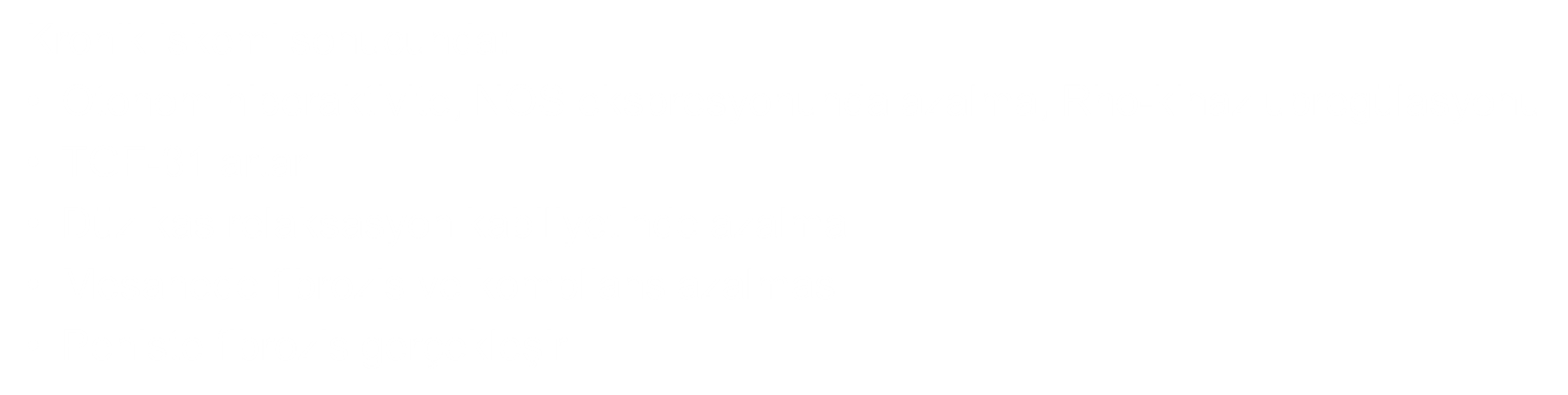 Otonom Hiperaktivite
Sempatik tonus artışı 		Alfa-1 reseptörler
					      
					       Düz kas kontraksiyonu

					  LUTS			ED
ED(n=853)
No ED(n=3581)
Diyabet
20.2%
3.2%
Hipertansiyon
32.0%
13.6%
Pelvik cerrahi
18.8%
2.4%
AÜSS
72.2%
37.7%
Sigara içimi
29.6%
34.6%
Alkol alımı
37.5%
42.4%
BPH/AÜSS ve ED birlikteliği
Epidemiology  of  ED  in Germany/Cologne:  Co-morbidityBraun M et al., Int J Impot Res 2000; 12:305-311
48%
35%
33%
30%
27%
21%
17%
15%
11%
9%
9%
7%
50-59 years
60-69 years
70-79 years
AÜSS şiddeti ile seksüel aktivite ilişkisi
60
2,372 French men
IIEF
50
40
% Sexually inactive patients
30
20
10
0
IPSS
0
1-7
8-19
20-35
Richard F et al., J Urol 2000; 163:249A
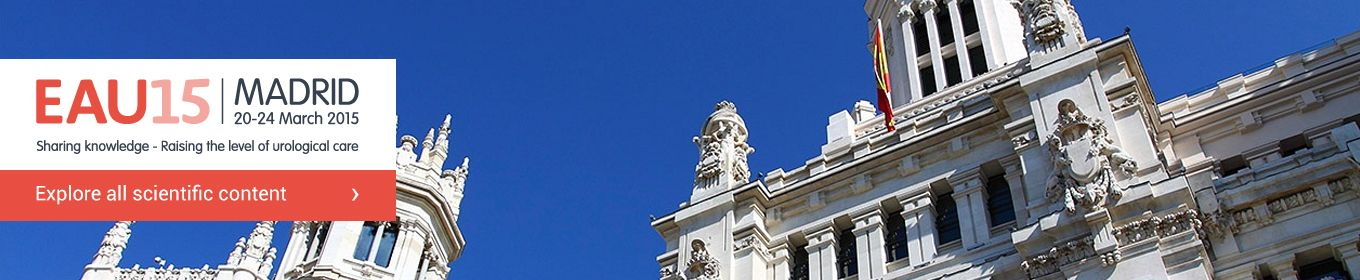 MANAGEMENT OF
 NON-NEUROGENIC MALE
 LOWER URINARY TRACT 
SYMPTOMS (LUTS)
4.4.5 
To date, only tadalafil 5 mg once daily has been officially licensed for the treatment of male LUTS with or without erectile dysfunction. Therefore, only tadalafil should be used clinically for the treatment of male LUTS.
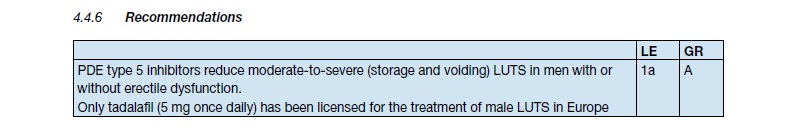 Türkiye’de Cialis 5mg tablet Kasım 2012’de endikasyon onayını almıştır
ABD 2011
Avrupa Birliği Ekim 2012
BPH/AÜSS tedavisinde kullanım endikasyonu alan tek molekül Tadalafil’dir
Dikkat edilmesi gereken noktalar
ED ya da BPH/AÜSS+ED tedavisi için önerilen doz hergün yaklaşık aynı saatte alınan 5mg’dır!

Etkinin ED için 5. günden itibaren, AÜS semptomları için ikinci haftadan itibaren başlayacağının bilinmesi gereklidir

Yan etki profilleri, ilaç etkileşimleri ve kontrendikasyonlar açısından 20mg ve 5mg arasında fark yoktur
Results: 141Combination of tadalafil and finasteride for improving the symptoms of benign prostatic hyperplasia: critical appraisal and patient focus.Elkelany OO, Owen RC, Kim ED.Ther Clin Risk Manag. 2015 Mar 30;11:507-13. ReviewTreatment satisfaction and clinically meaningful symptom improvement in men with lower urinary tract symptoms and prostatic enlargement secondary to benign prostatic hyperplasia: Secondary results from a 6-month, randomized, double-blind study comparing finasteride plus tadalafil with finasteride plus placebo.Roehrborn CG, Casabé A, Glina S, Sorsaburu S, Henneges C, Viktrup L.Int J Urol. 2015 Mar 31.
Teşekkürler